Y11 Parents Information Evening:
Using Technology to Support Your Child’s Progress

6 November 2018
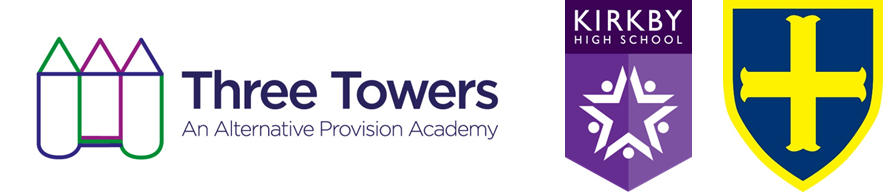 Progress and Homework: Show My Homework – www.showmyhomework.co.uk

This is the platform we use to set all homework across school.
All students and parents should have an account so they are aware of what homework has been set.
In Y11 students should always have homework regardless of what is set – this should be revision.
You can set up notifications so you never miss a homework that has been set.
You can check whether or not your child has completed their homework.
Get the app for Android or iOS
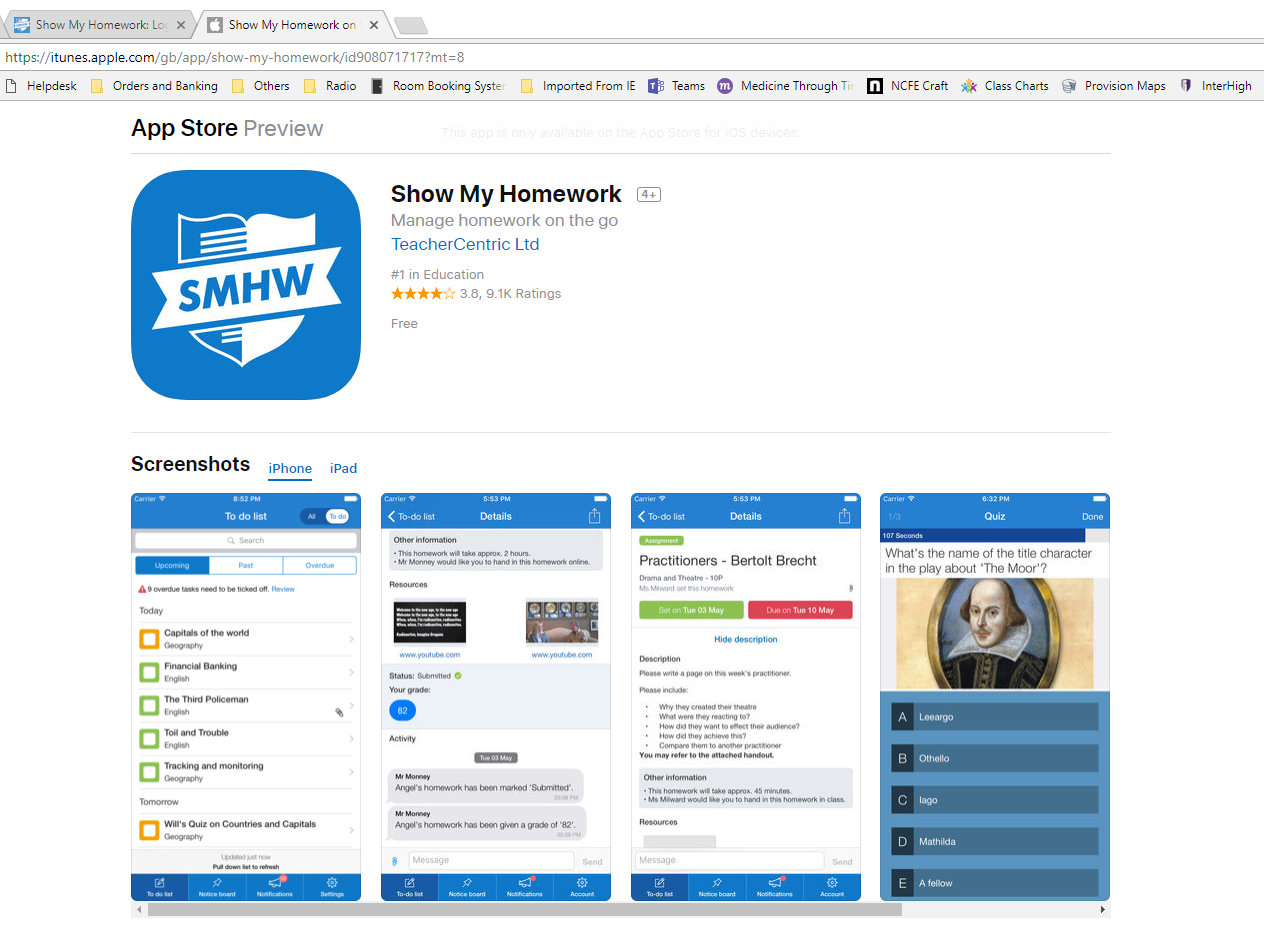 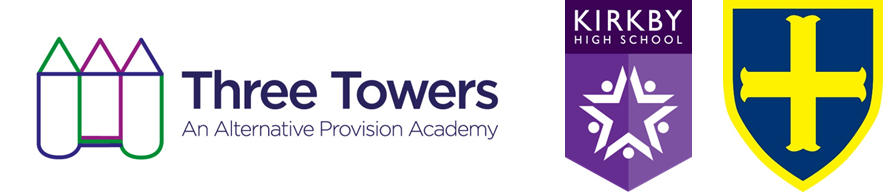 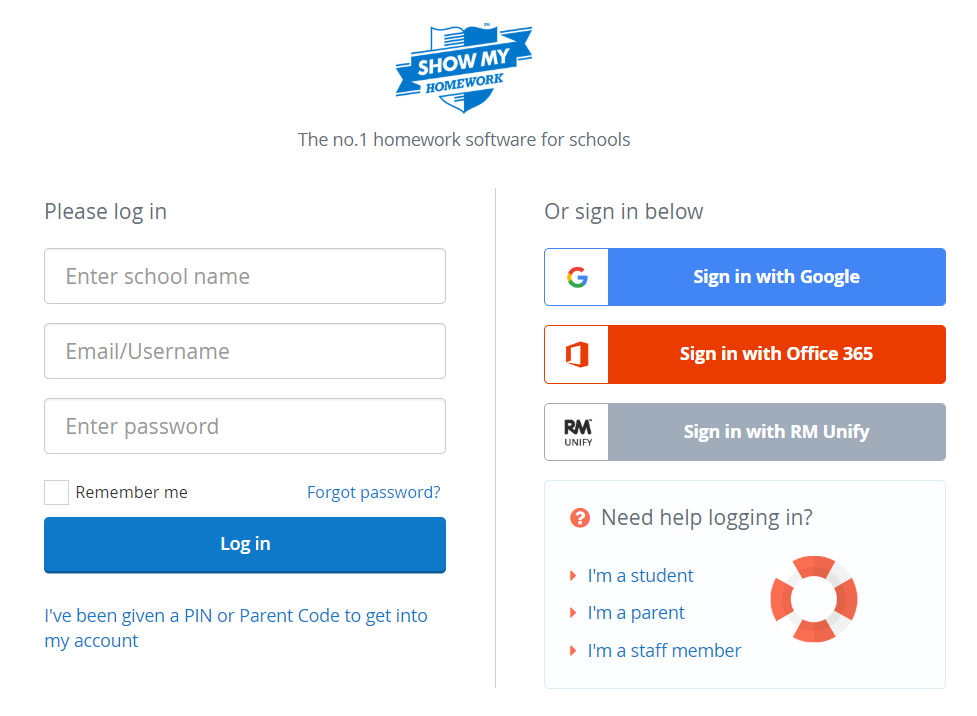 First time logging on…….
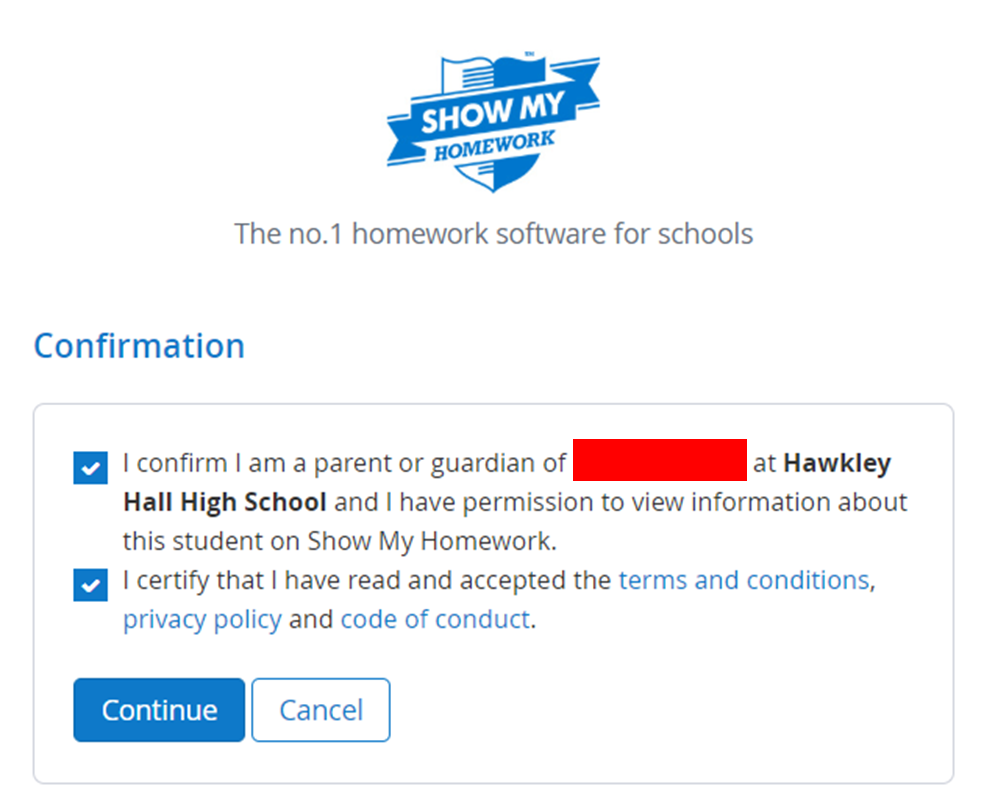 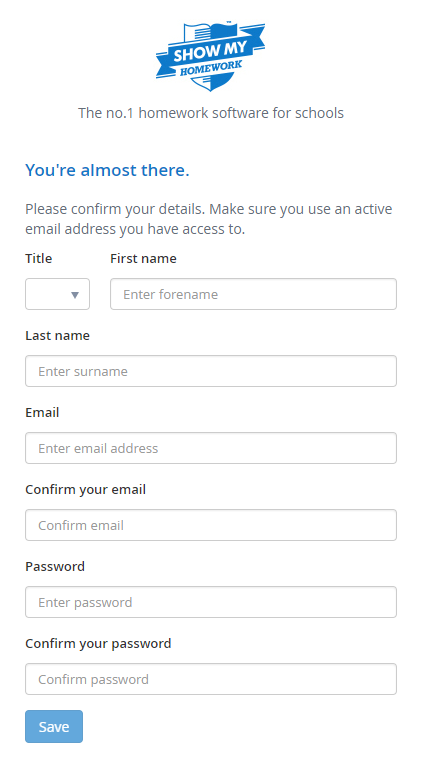 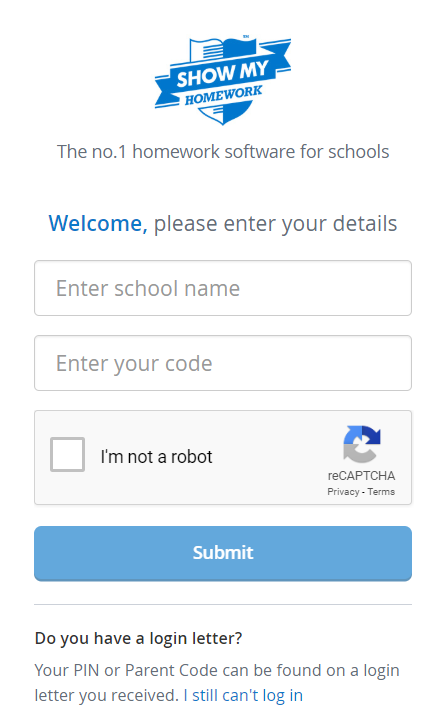 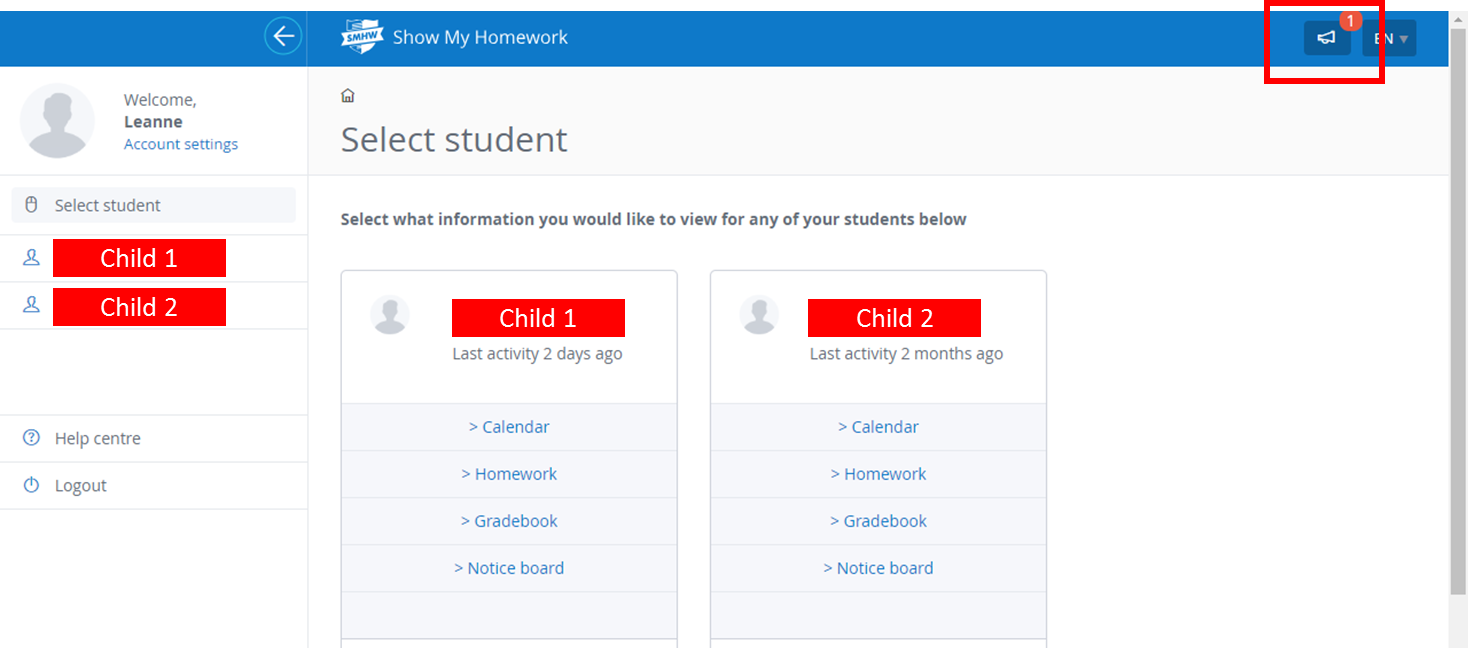 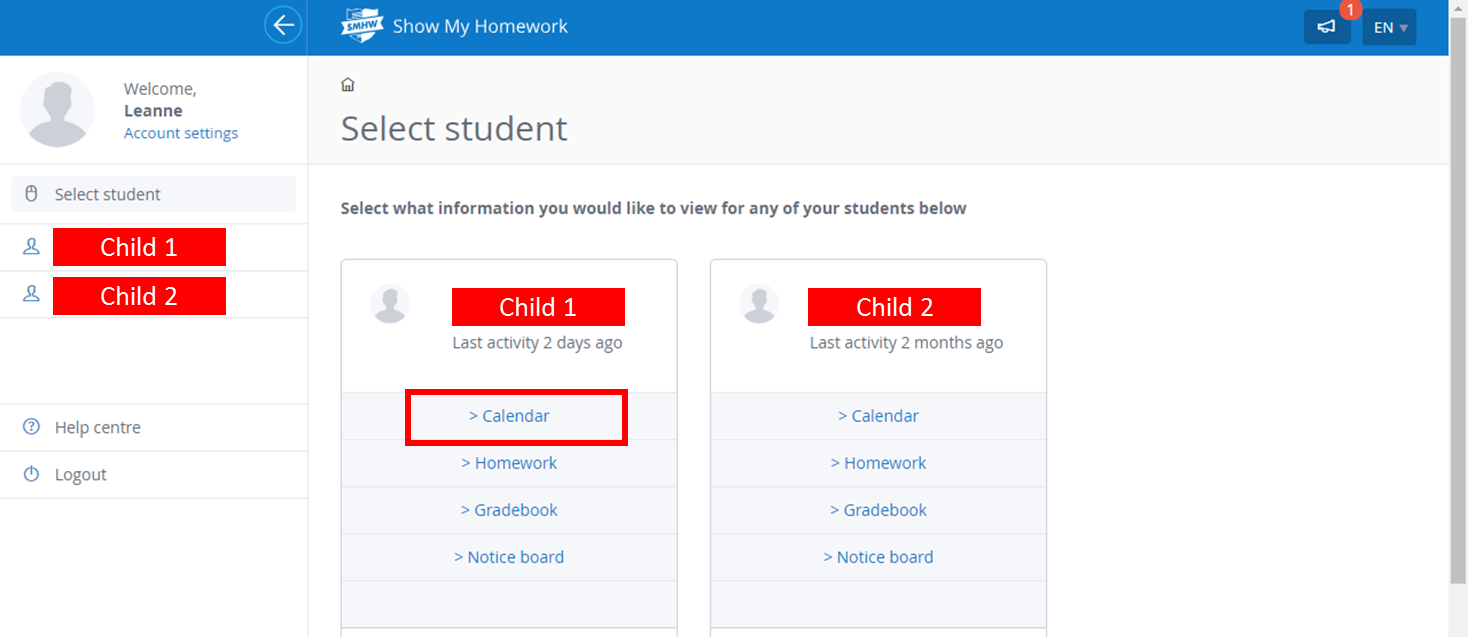 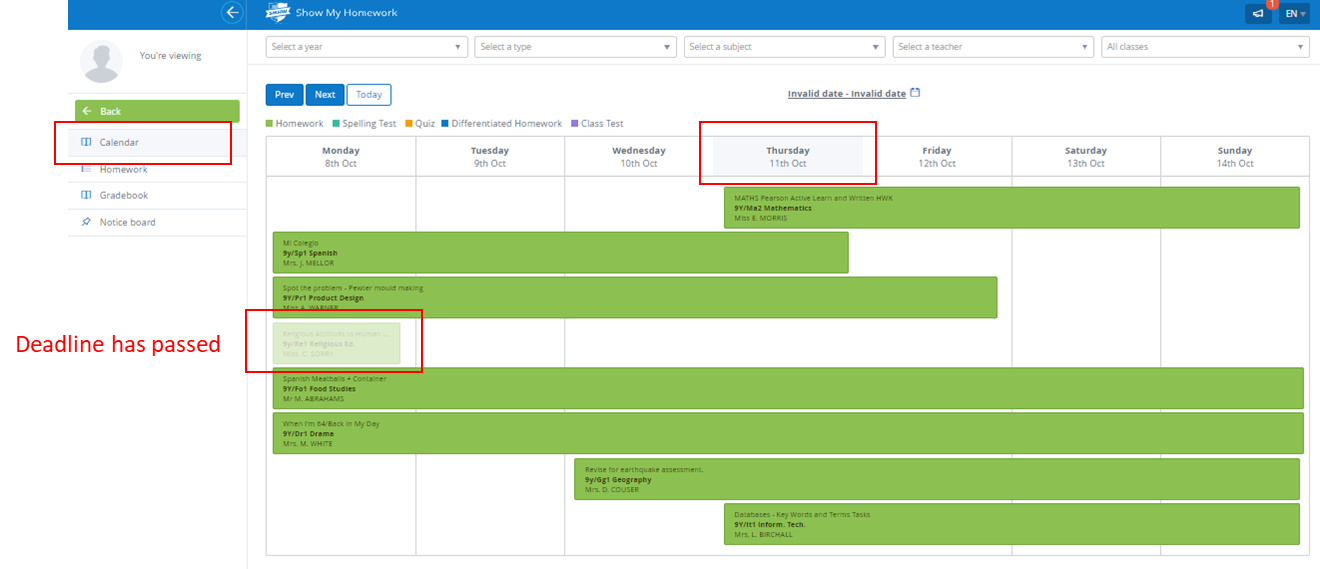 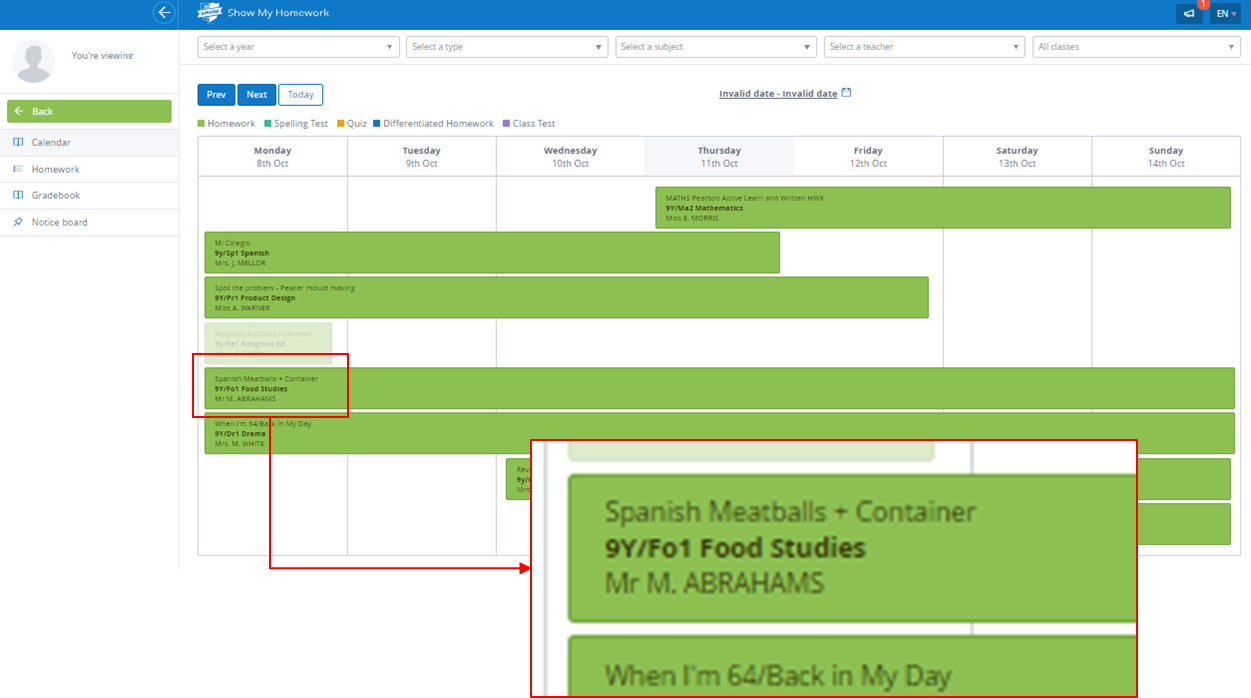 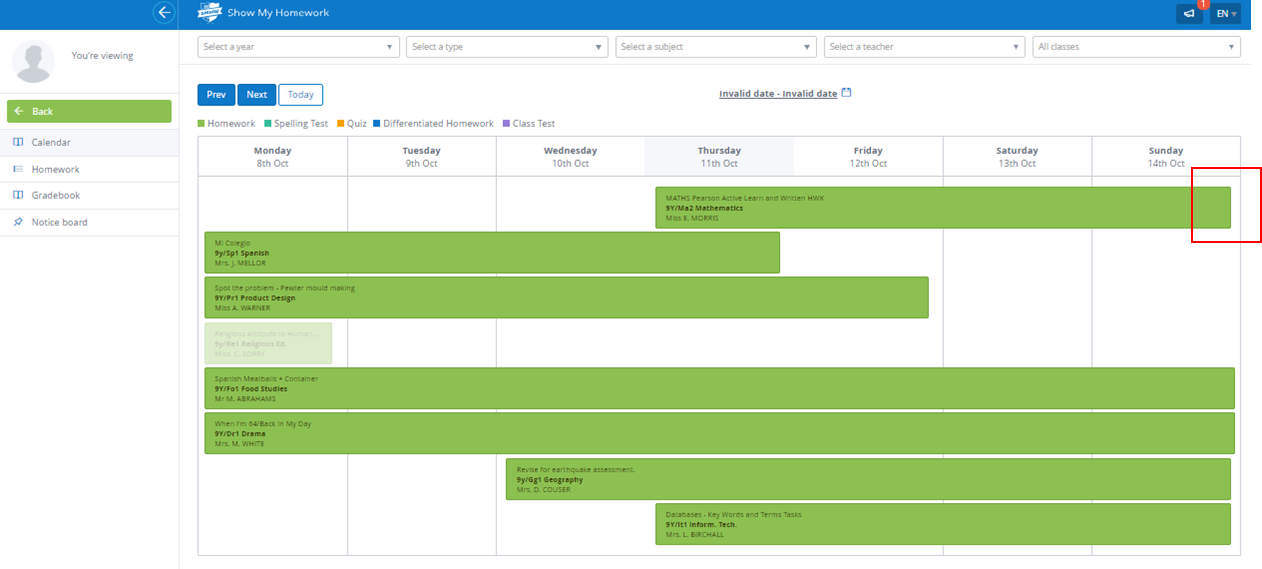 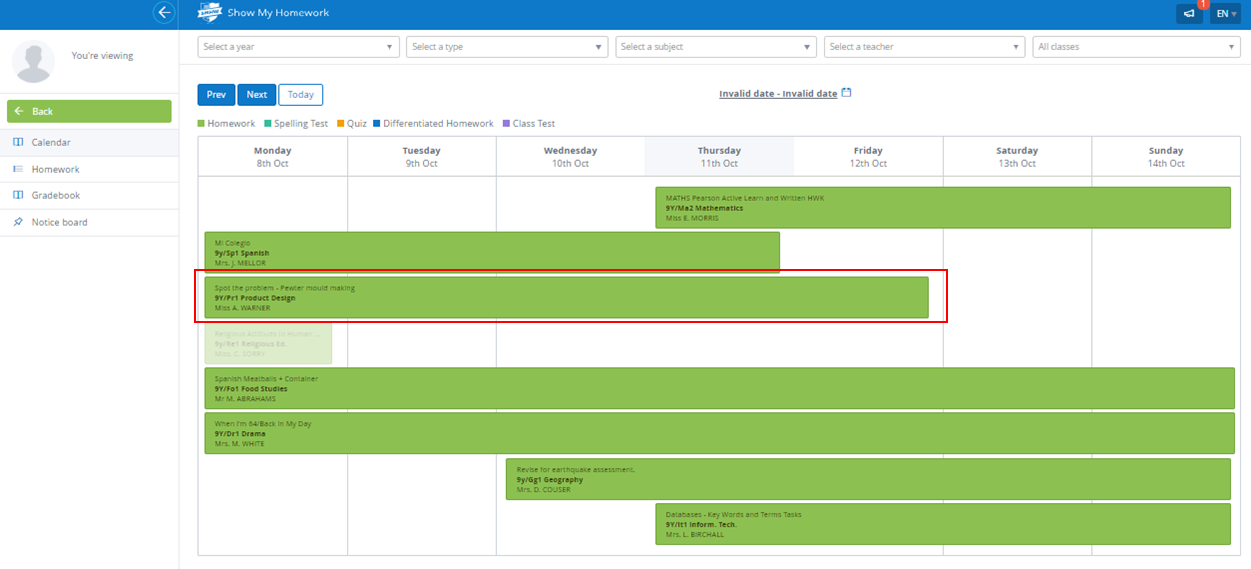 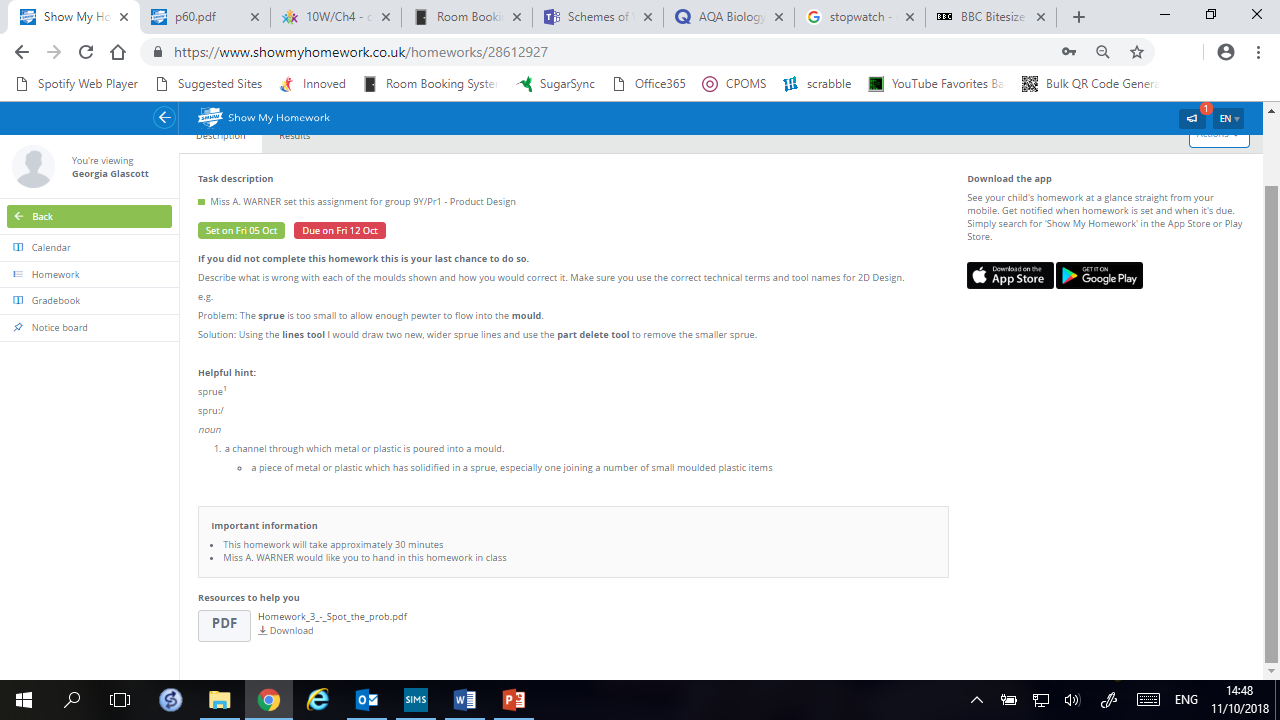 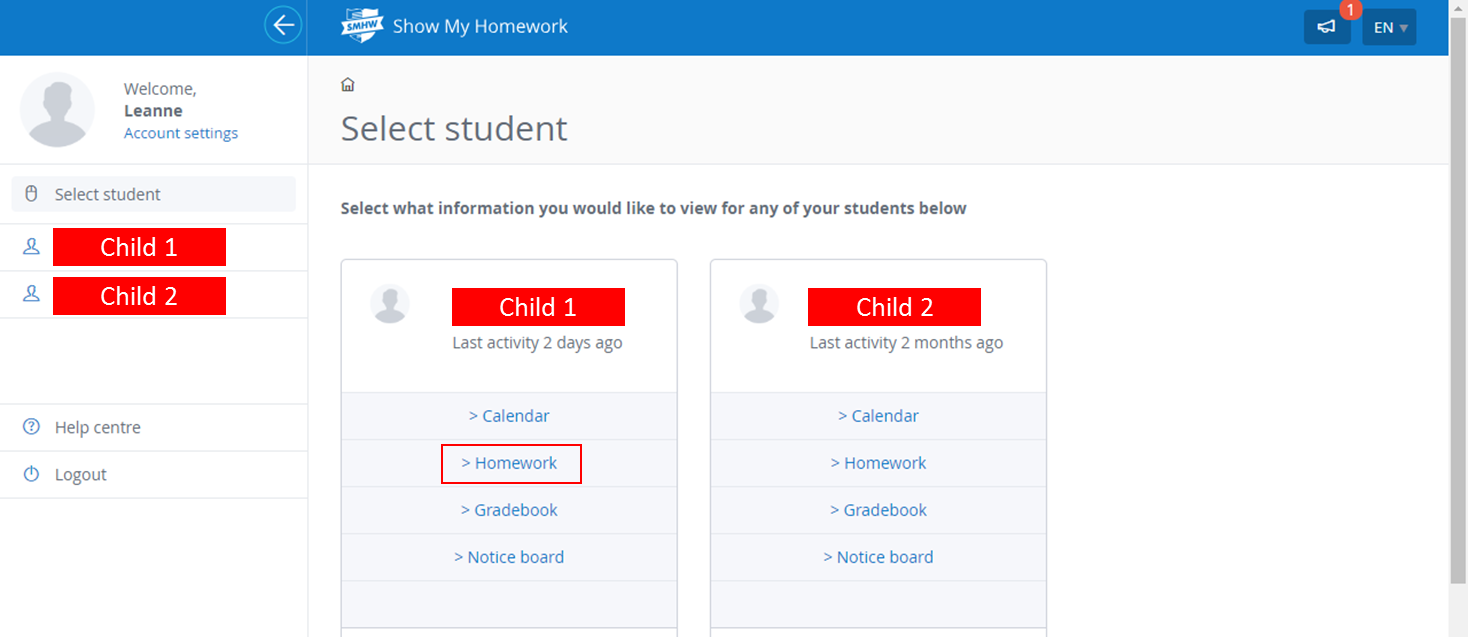 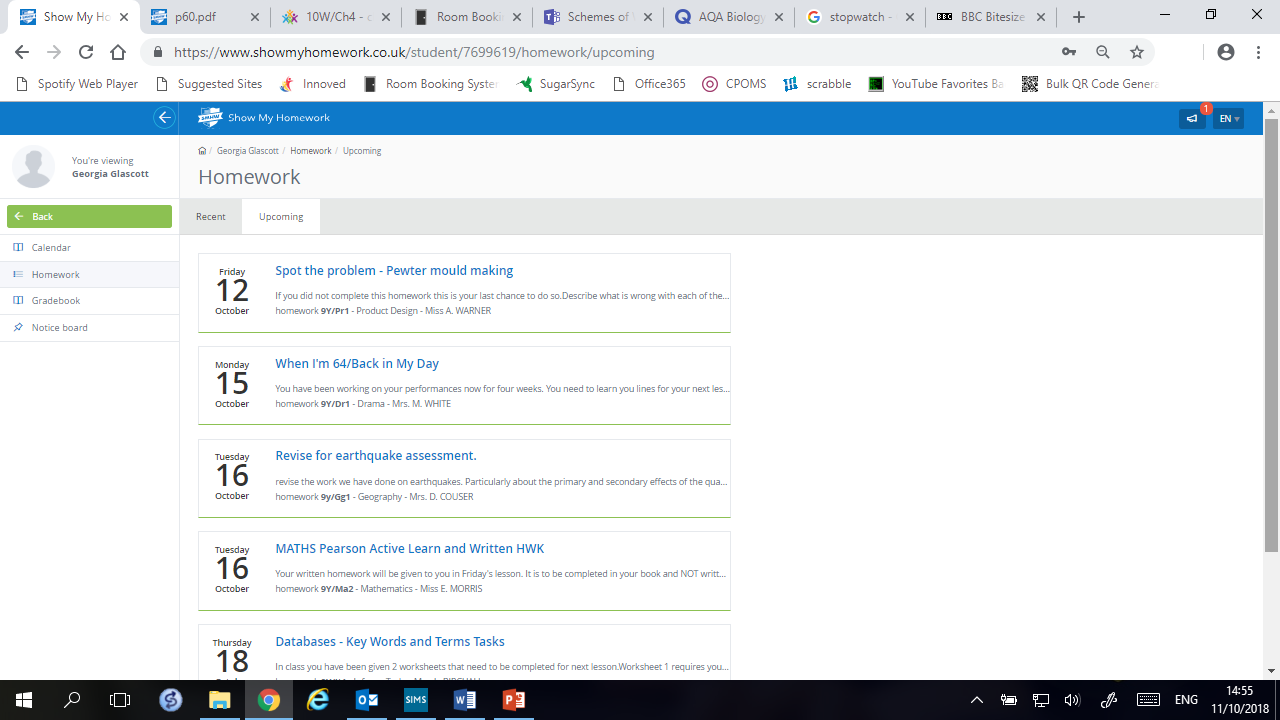 Progress and Communication: ParentMail – www.parentmail.co.uk

This is our primary source of contact with parents.
All school letters will be sent via this platform.
We will use this to inform you of any additional intervention/revision sessions and whether or not your child has attended.
You will receive regular emails and text messages about forthcoming events
Get the app for Android or iOS:
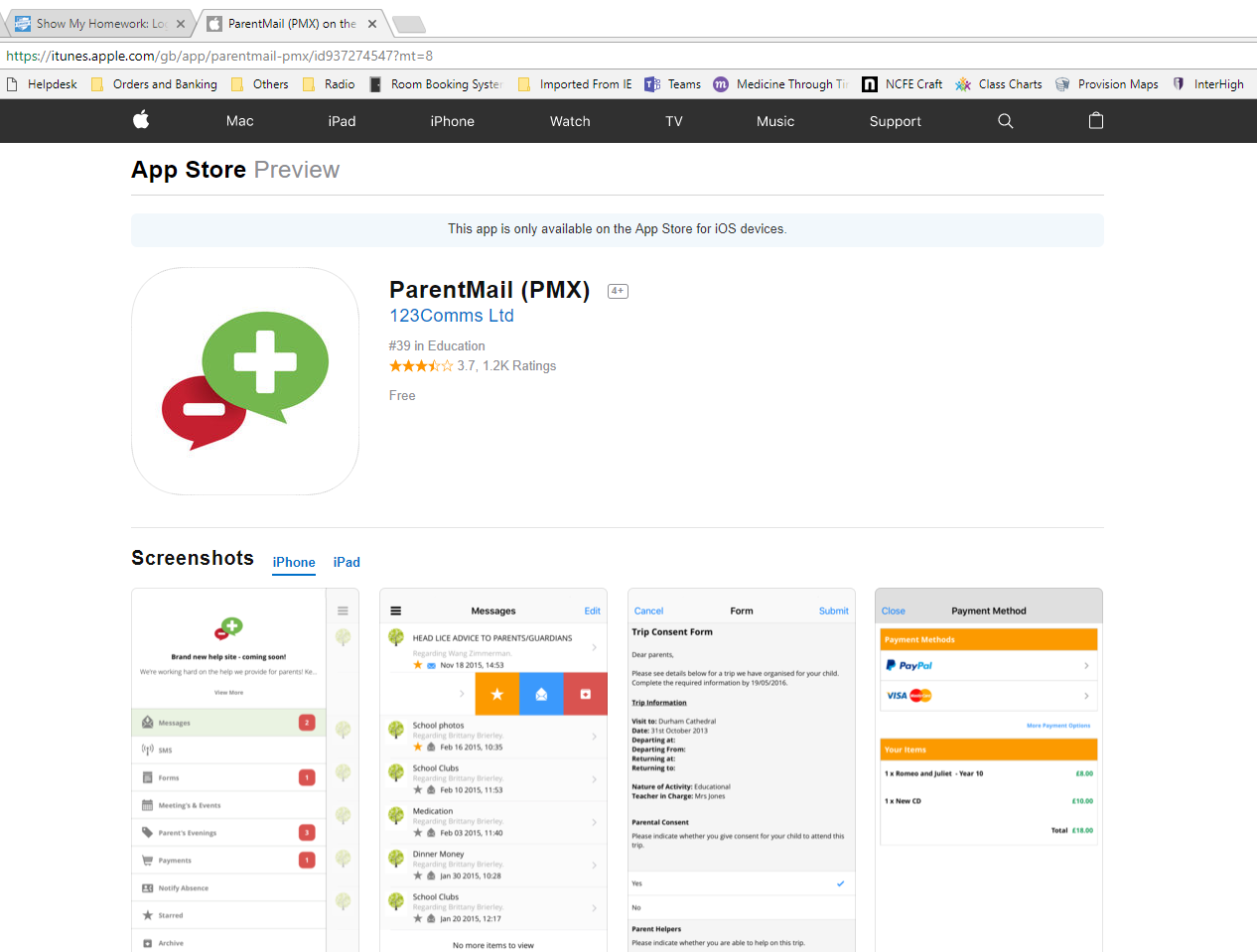 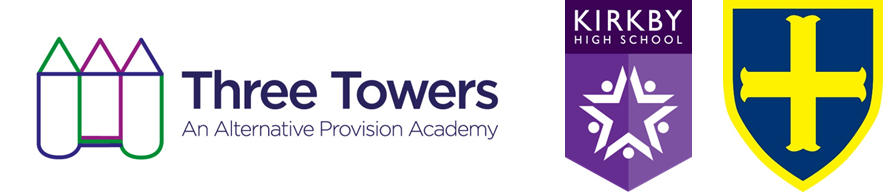 Progress and Communication: ParentMail – www.parentmail.co.uk
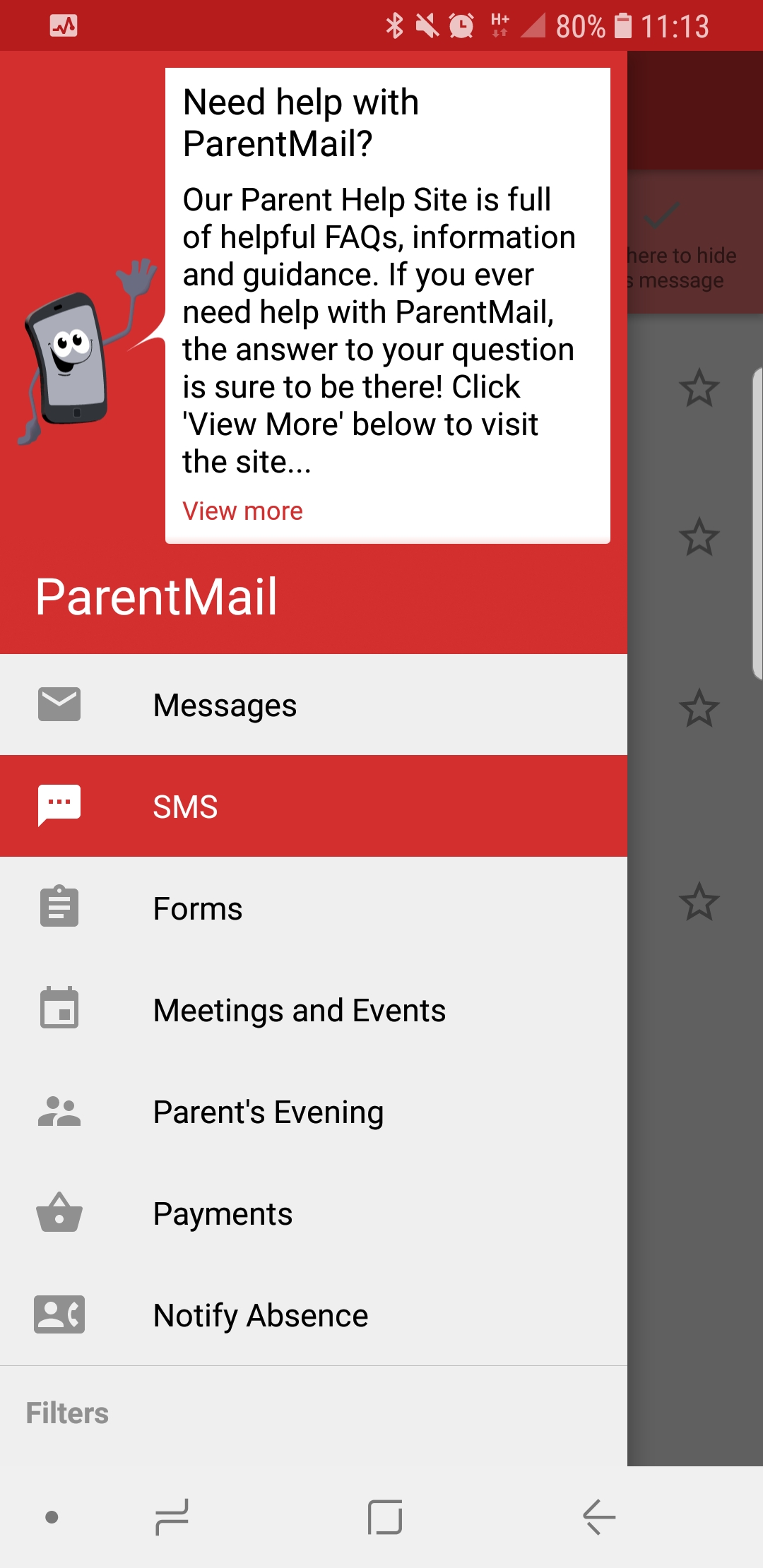 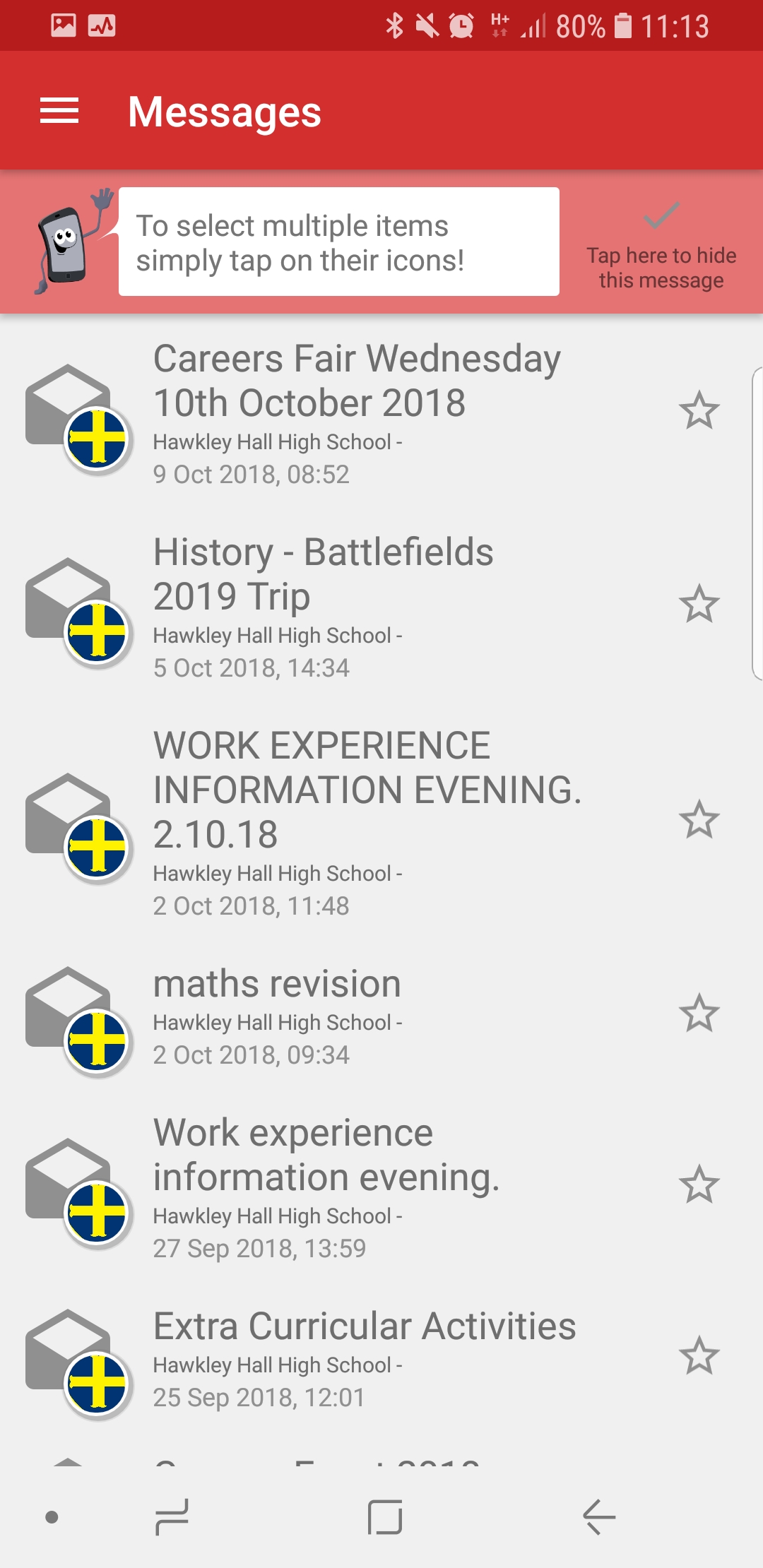 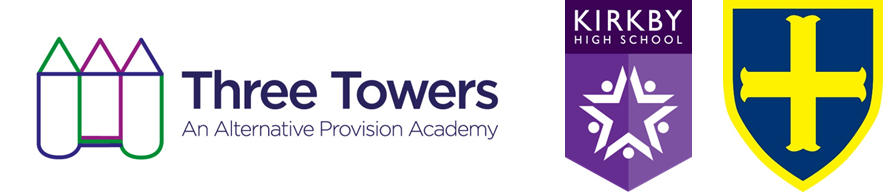 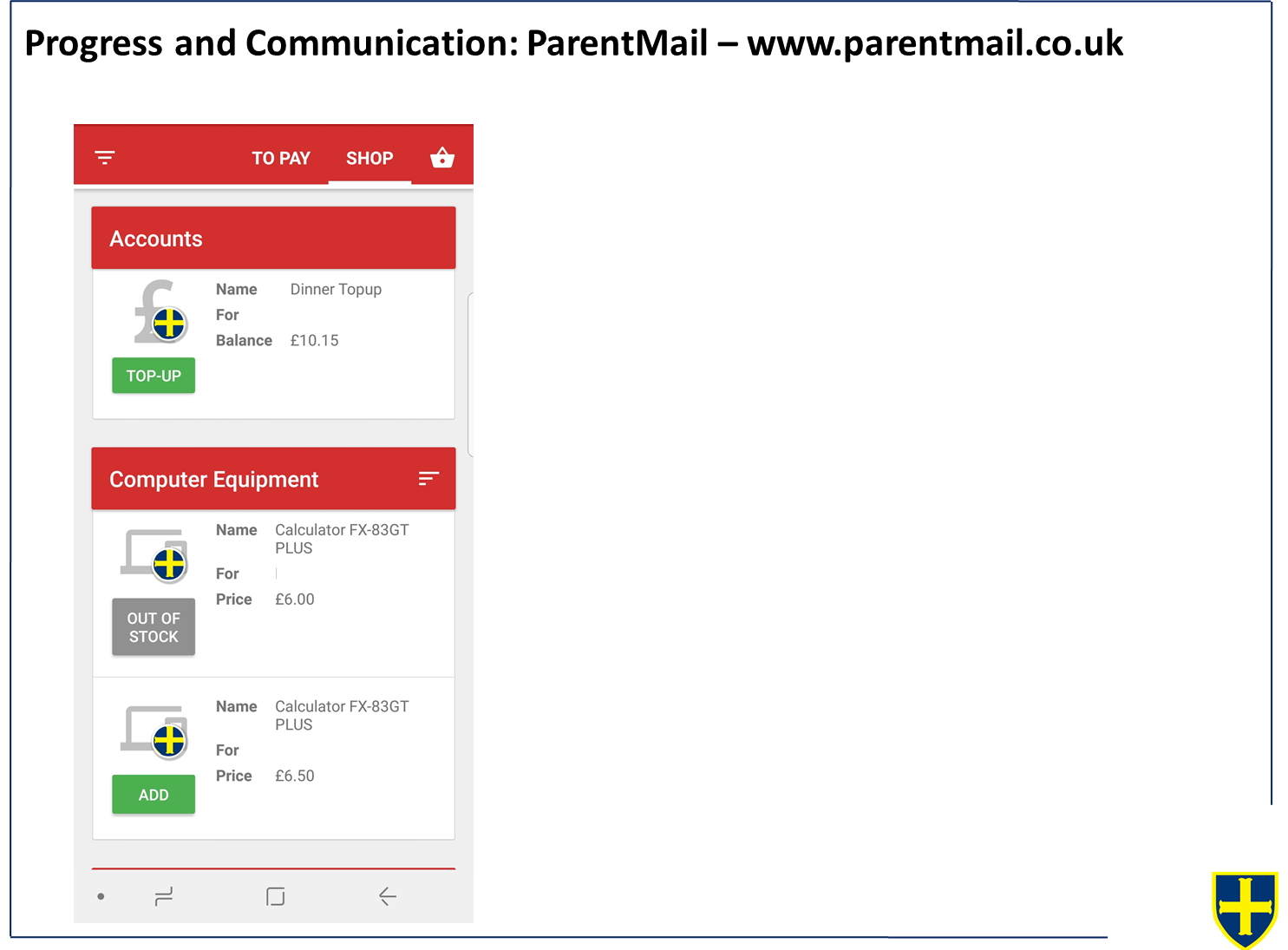 Progress and Communication: ParentMail – www.parentmail.co.uk
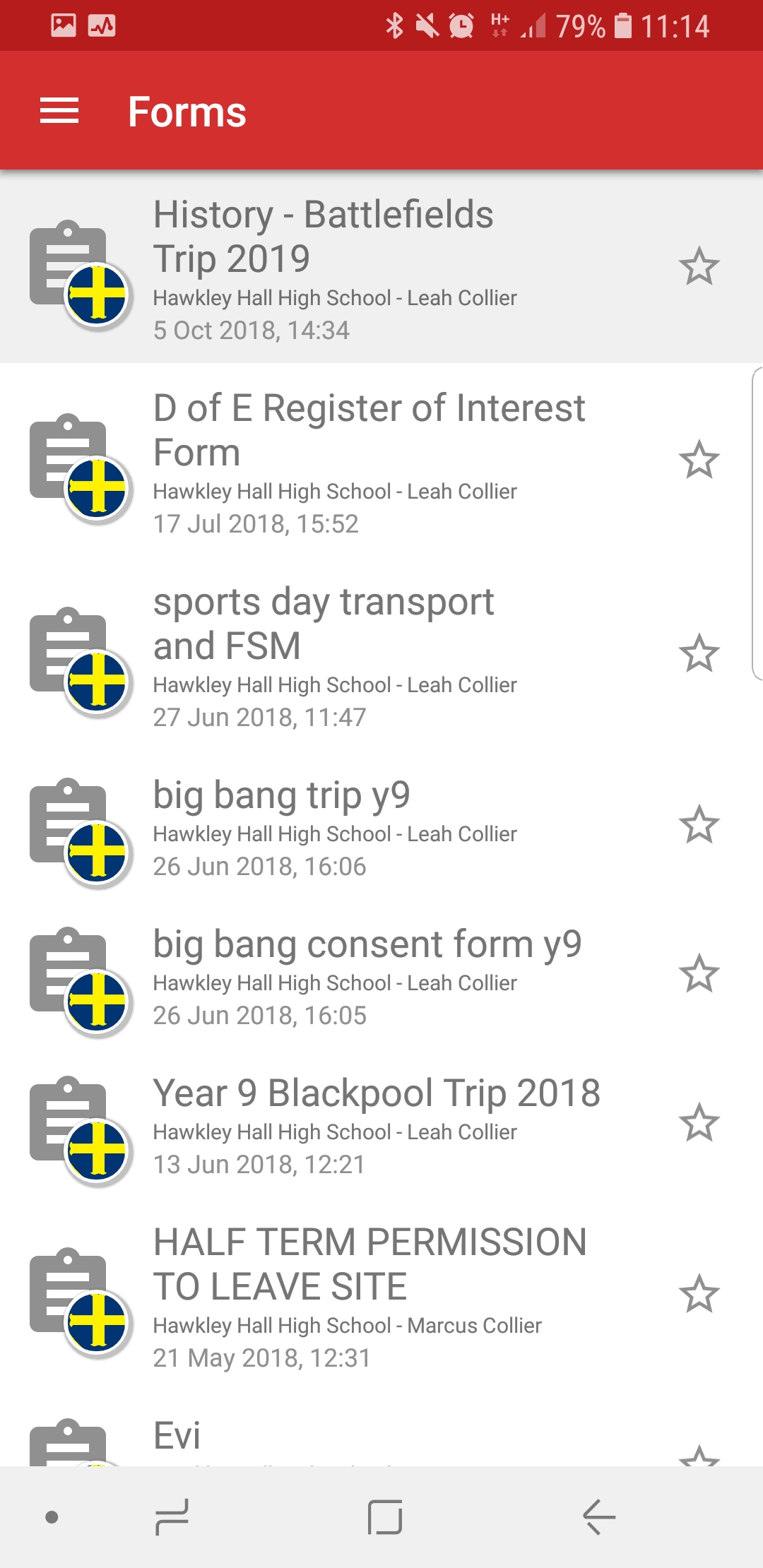 Forgotten passwords can be reset on the ParentMail website
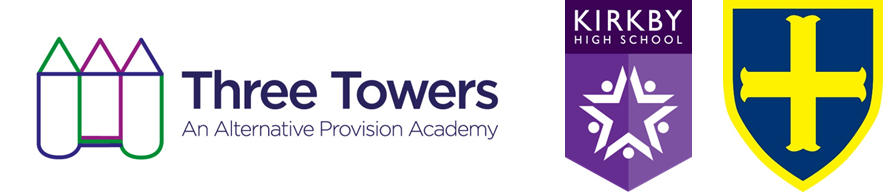 Progress and Revision: GCSE Pod – www.gcsepod.com

This is an excellent revision resource.
Usage data shows that students who regularly access this resource achieve one quarter of a grade better across 8 subjects than student who do not regularly access this.
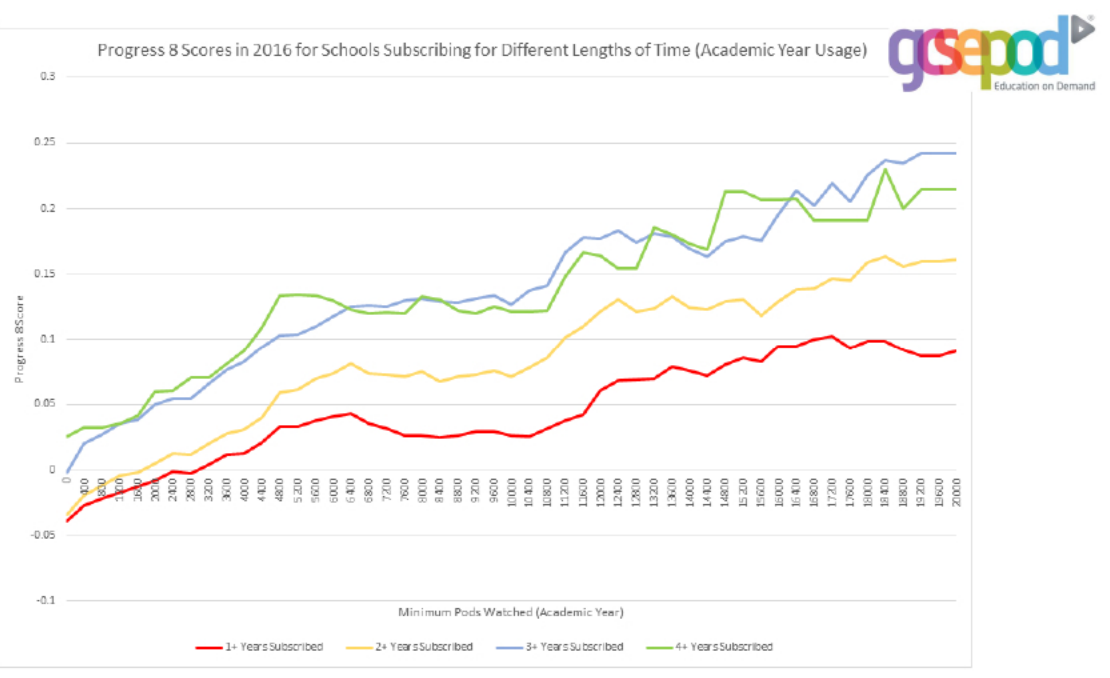 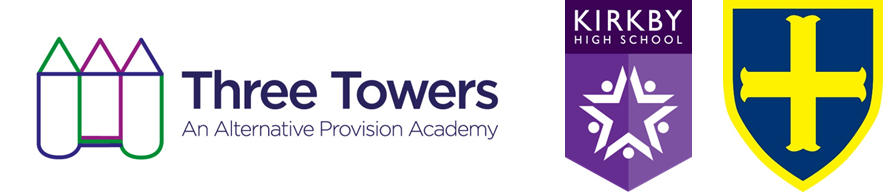 Progress and Revision: GCSE Pod – www.gcsepod.com

GCSE Pod is linked to our exam boards and only shows content relevant to that exam board
It is made up of short video podcasts that cover the content for each of the GCSEs we teach
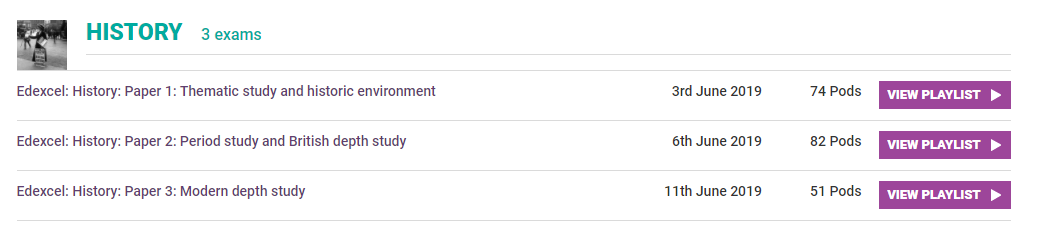 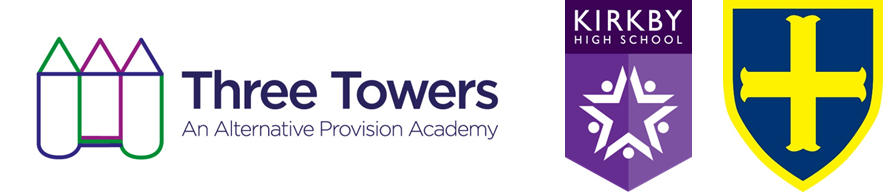 Progress and Revision: GCSE Pod – www.gcsepod.com

Each area is then further broken down into the topics:
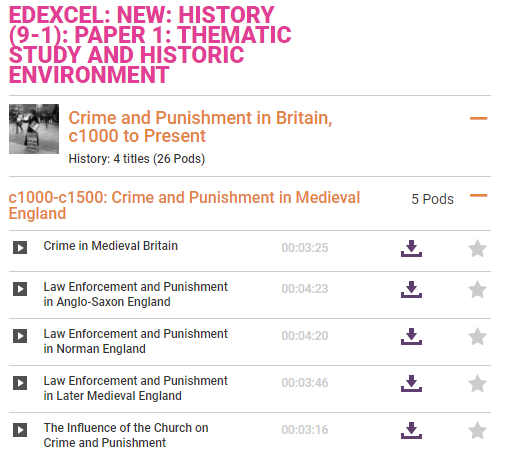 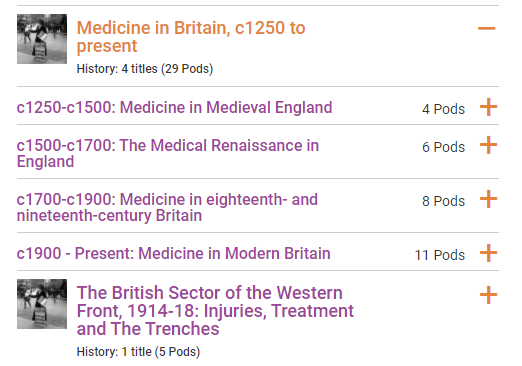 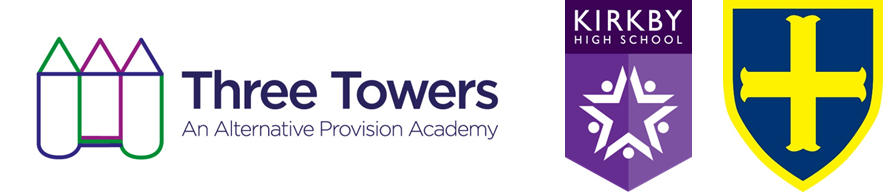 Progress and Revision: GCSE Pod – www.gcsepod.com

Podcasts can then be downloaded over home Wi-Fi to be used when offline or listened to online.
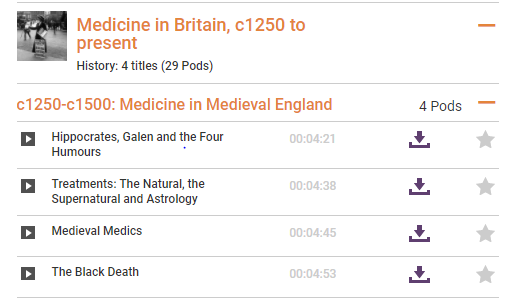 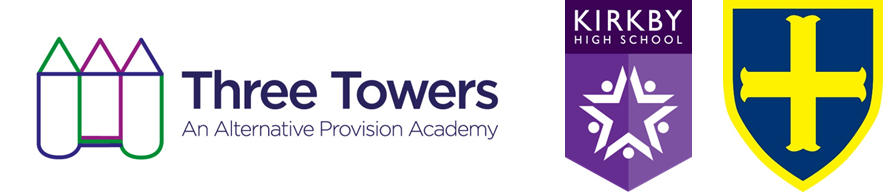 Progress and Revision: Other web-based videos
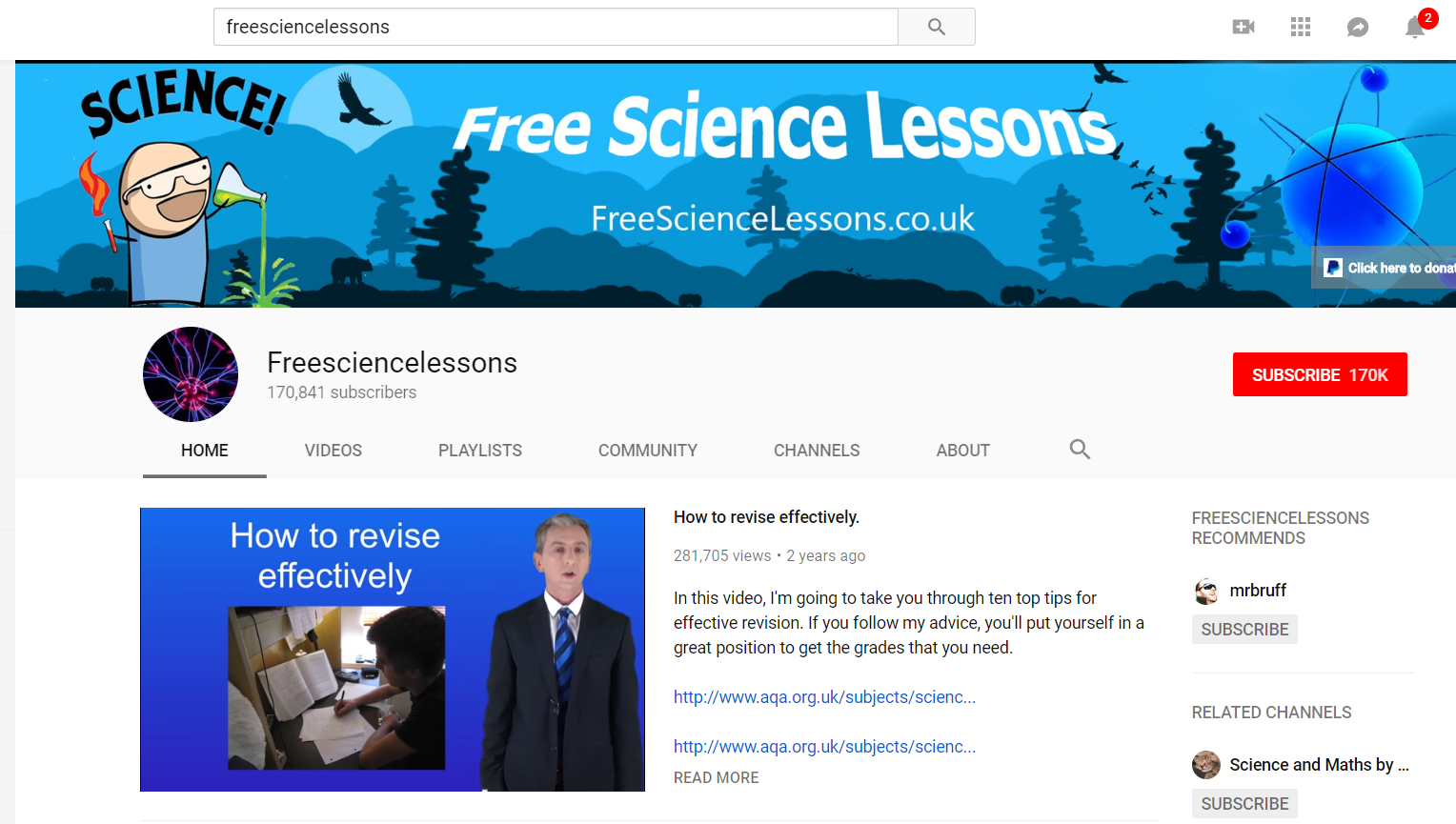 Key points:
170k subscribers – he must be doing something right!
These videos are written specifically for AQA and there is a video for every single topic.
He gets right to the point – zero waffle!
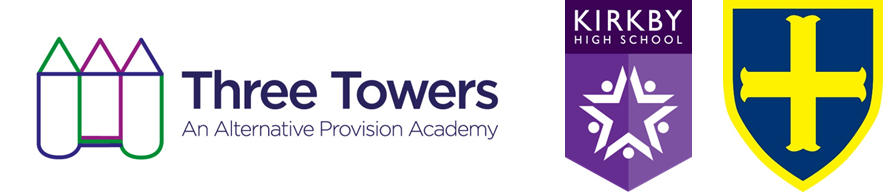 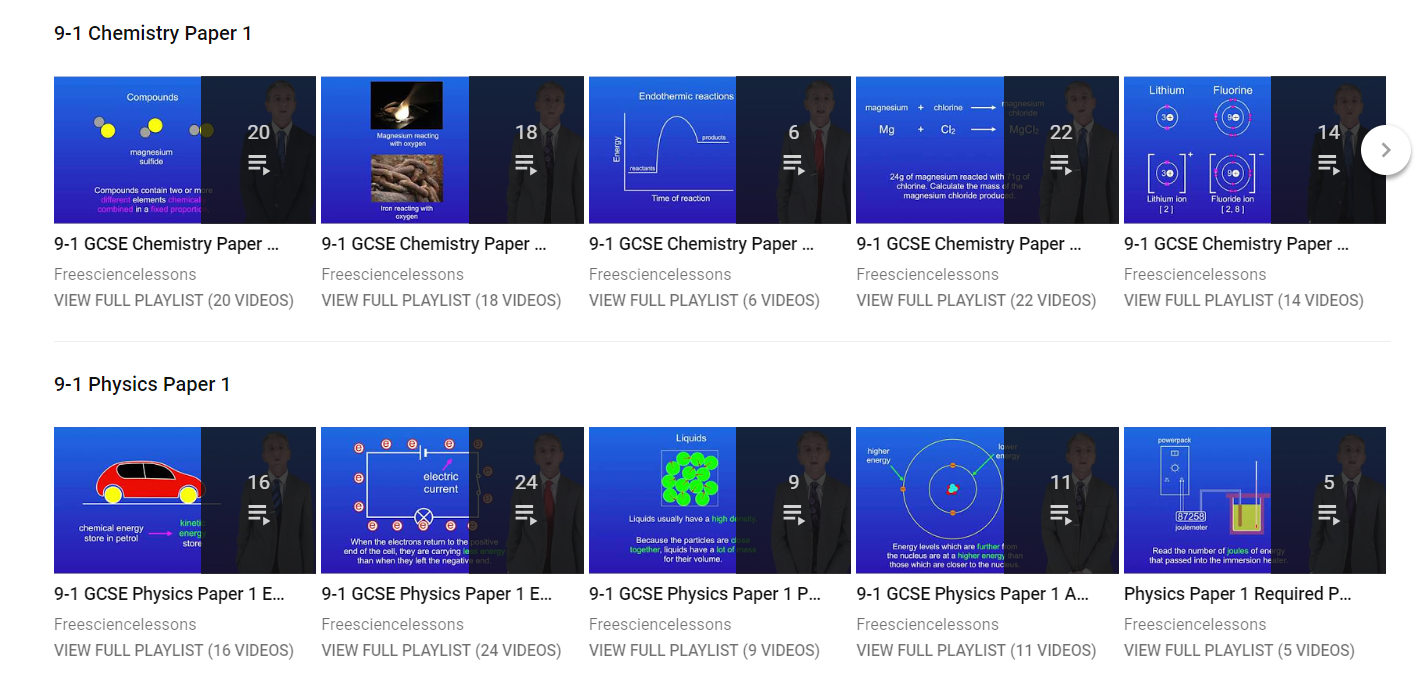 Videos are organised into playlists so they are really easy to find.
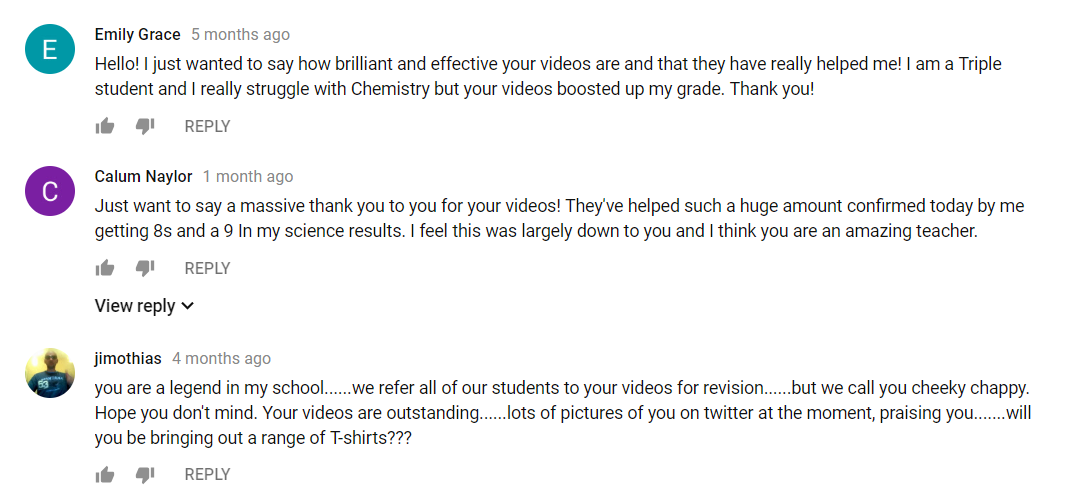 The feedback he gets from students is phenomenal
Progress and Revision: Other web-based videos
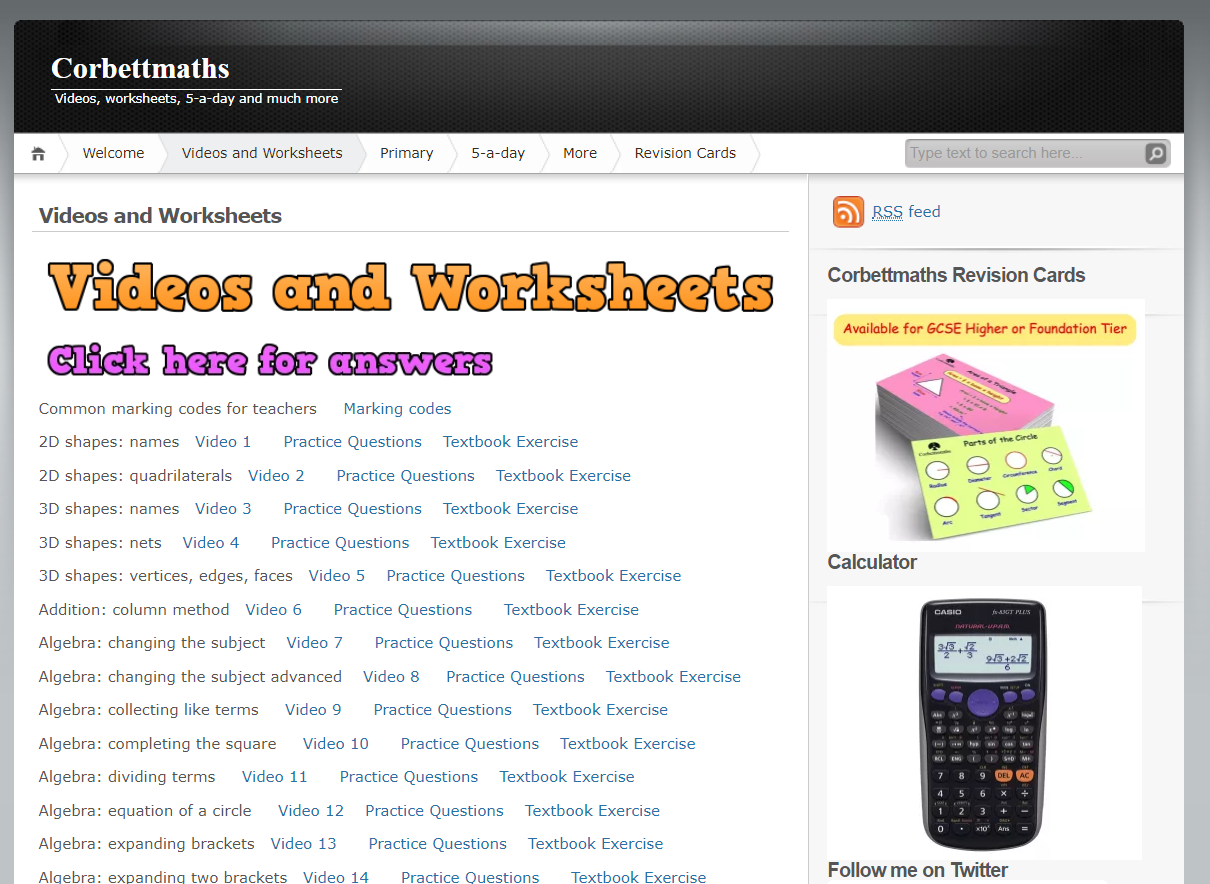 An unbelievable resource for maths!
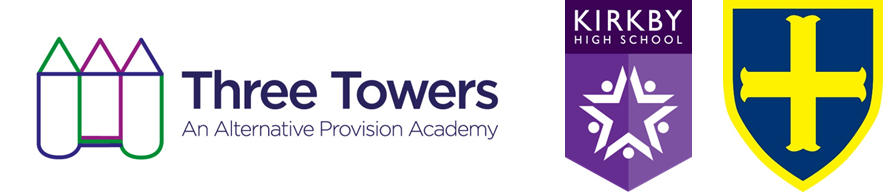 Progress and Revision: GCSE Pod – www.gcsepod.com

A word of warning!
Just listening to the podcasts does not constitute good revision
Revision should always be active, so while listening to a podcast students should be:
Making a mindmap
Taking bullet pointed notes
Creating flash cards
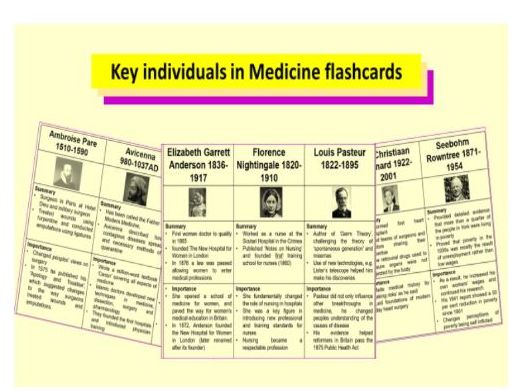 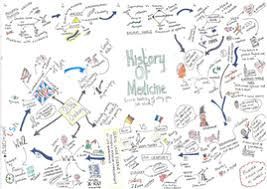 Once they have done this, students should be testing their knowledge by:
Telling you about it!
Asking a friend to test them
Trying to recreate the mindmap/notes/flash card from memory
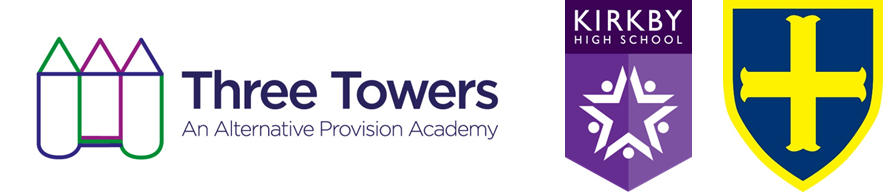